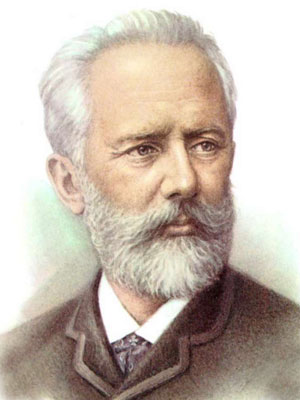 Петр Ильич Чайковский
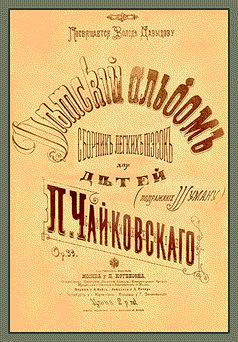 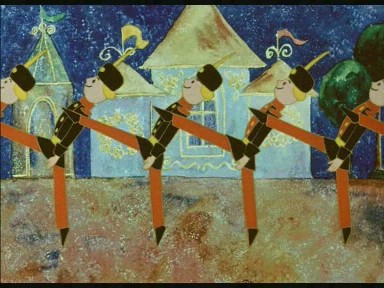 Марш деревянных солдатиков
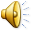 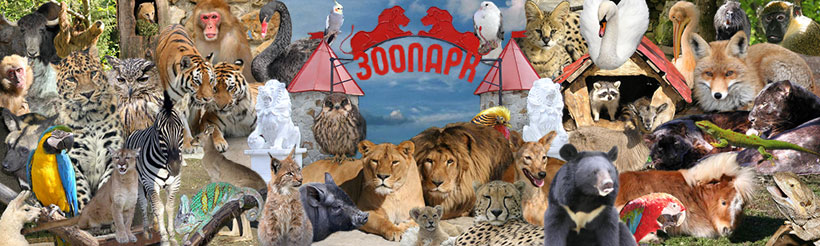 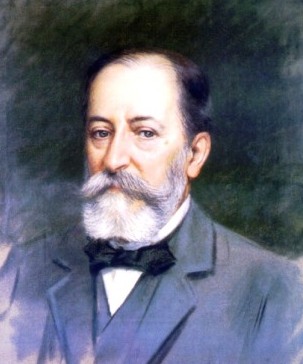 Камиль Сен-Санс
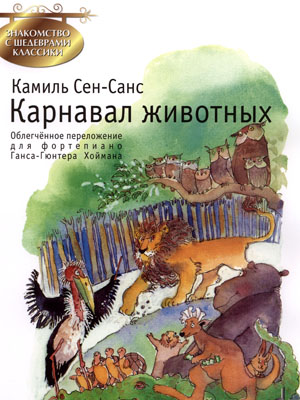 Карнавал
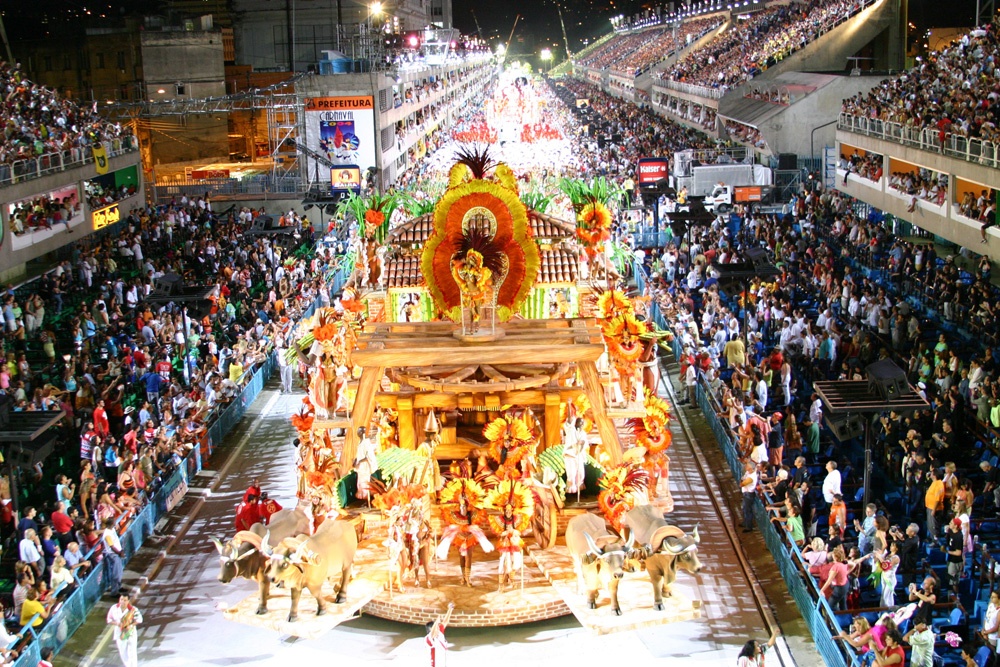 Королевский марш льва
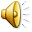 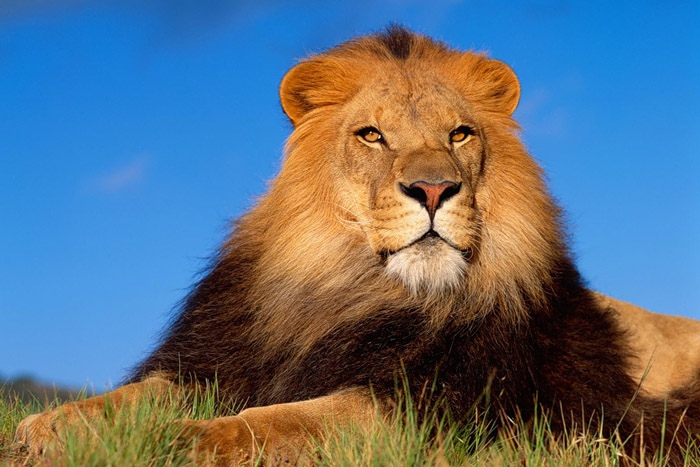 Кукушка в глубине леса
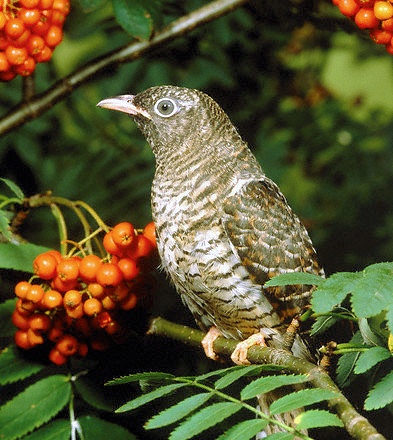 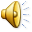 Куры и петухи
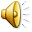 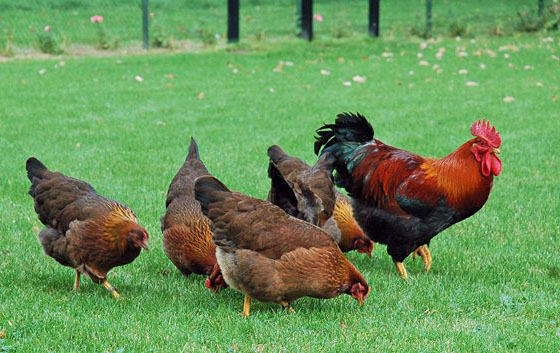 Персонажи с длинными ушами
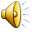 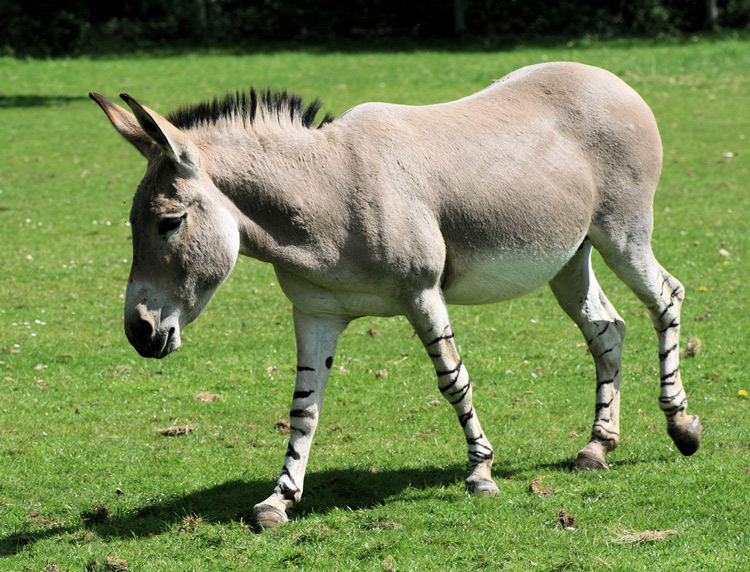 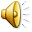 Кенгуру
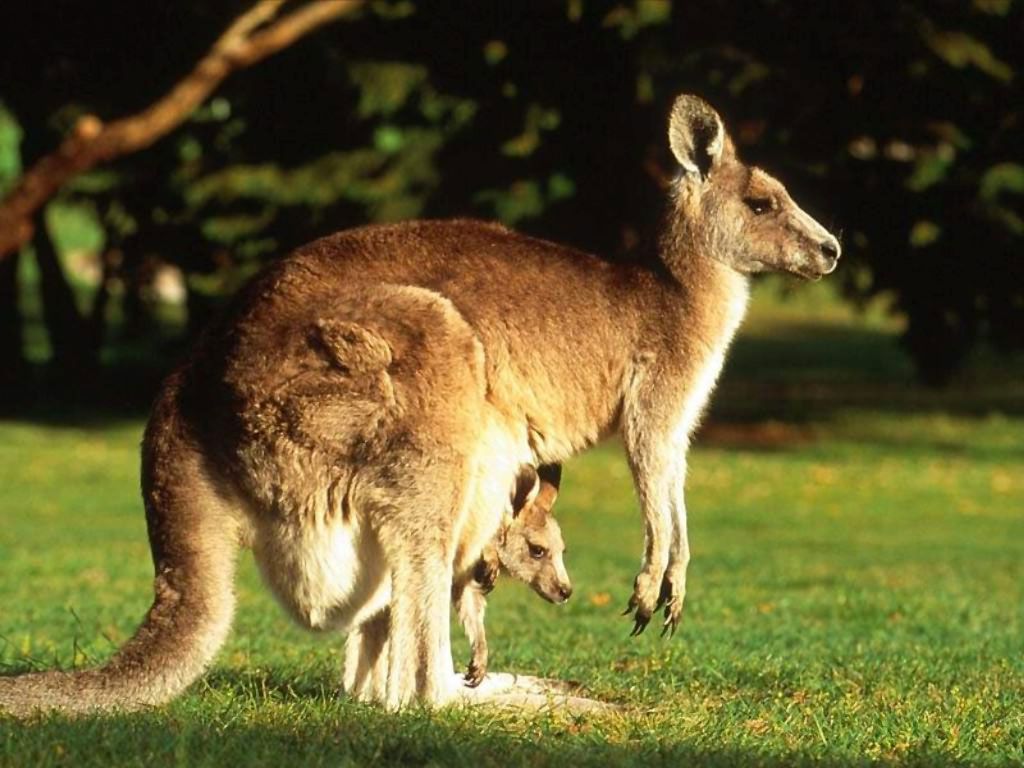